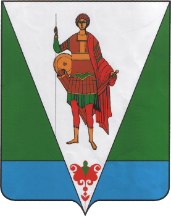 Верхнетоемский муниципальный район
Паспорт 
муниципального проекта
«Верхнетоемский муниципальный район –                  курс на развитие»
Верхнетоемский муниципальный район                                              – курс на развитие»
Муниципальный проект «Верхнетоемский муниципальный район – курс на развитие»  направлен на достижение целей Указа Президента Российской Федерации от 07 мая 2018 года № 204 «О национальных целях и стратегических задачах развития Российской Федерации на период до 2024 года»
В паспорт  муниципального проекта включены только те мероприятия, финансирование которых предусмотрено в бюджете Верхнетоемского муниципального района на плановый период.
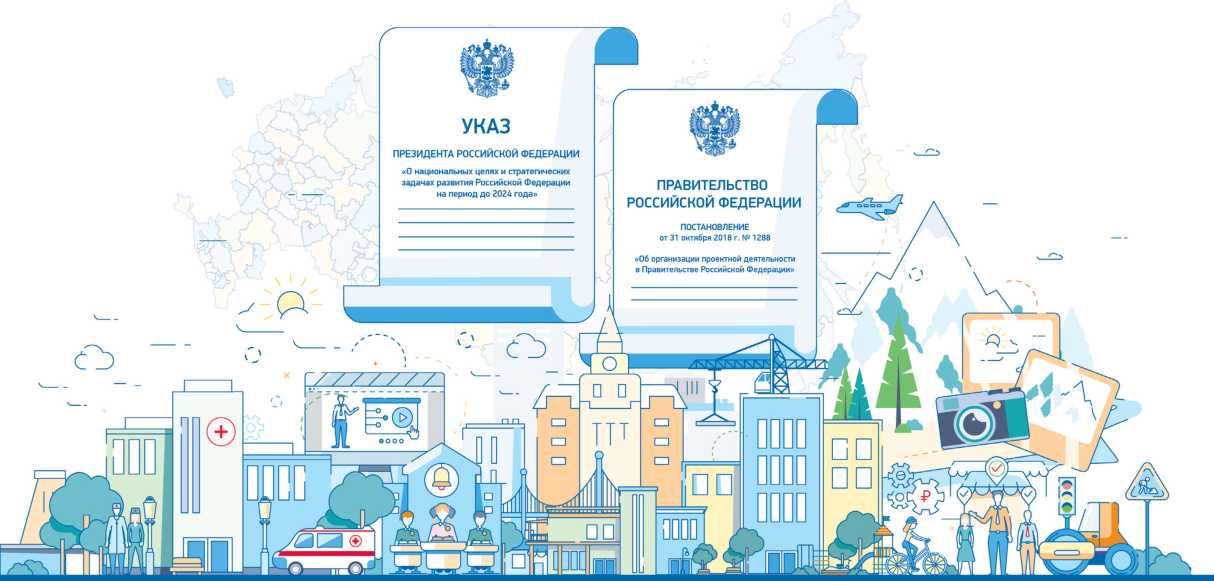 Верхнетоемский муниципальный район                                              – курс на развитие»
Цель муниципального проекта- обеспечение комплексного развития территории Верхнетоемского муниципального района путем достижения результатов и показателей муниципальной составляющей региональных проектов
Задачи муниципального проекта
Внедрение на уровнях основного общего и среднего общего образования новых методов обучения и воспитания, образовательных технологий, обеспечивающих освоение обучающимися базовых навыков и умений, повышение их мотивации к обучению и вовлеченности в образовательный процесс, а также обновление содержания и совершенствование методов обучения.
Обновление материально-технической базы для занятий физической культурой и спортом в общеобразовательных организациях Верхнетоемского района.
Повышение качества оказания услуг в сфере физической культуры и спорта.
Создание условий для повышения качества и многообразия услуг, предоставляемых учреждениями культуры района.
Обеспечение населения доступным и комфортным жильем, отвечающим современным требованиям.
Создание механизма переселения граждан из непригодного для проживания жилищного фонда.
Создание механизма развития комфортной городской среды.
Повышение качества питьевой воды посредством модернизации систем водоснабжения с использованием перспективных технологий водоподготовки.
Приведение в нормативное состояние сети автомобильных дорог общего пользования местного значения.
Создание условий для развития субъектов малого и среднего предпринимательства.
Внедрение цифровых технологий в сфере муниципального управления и оказания муниципальных услуг.
Мотивирование граждан к ведению здорового образа жизни и отказу от вредных привычек.
Верхнетоемский муниципальный район                                              – курс на развитие»
Муниципальный проект включает в себя мероприятия по национальным проектам, реализуемым в Верхнетоемском муниципальном районе
Образование;
Здравоохранение;
Демография;
Культура;
Безопасные и качественные дороги;
Жилье и городская среда;
Экология;
Малое и среднее предпринимательство и поддержка
индивидуальной предпринимательской инициативы;
Цифровая экономика .
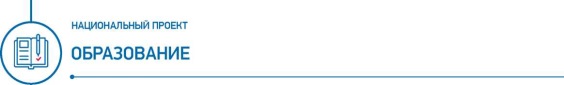 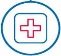 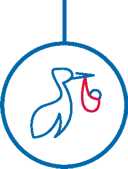 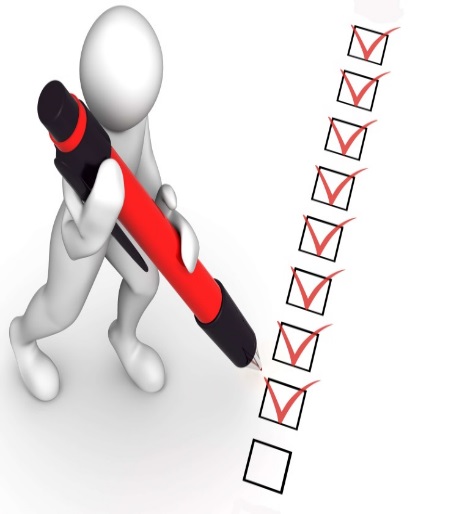 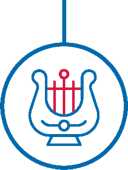 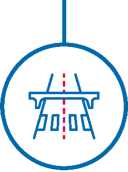 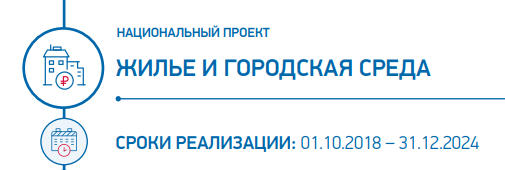 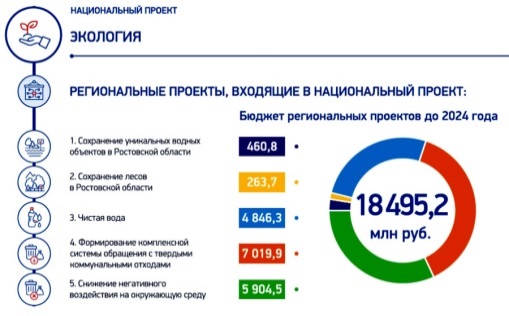 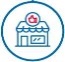 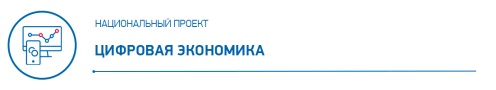 Верхнетоемский муниципальный район – курс на развитие»
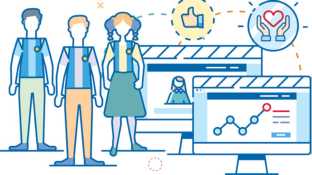 Верхнетоемский муниципальный район – курс на развитие»
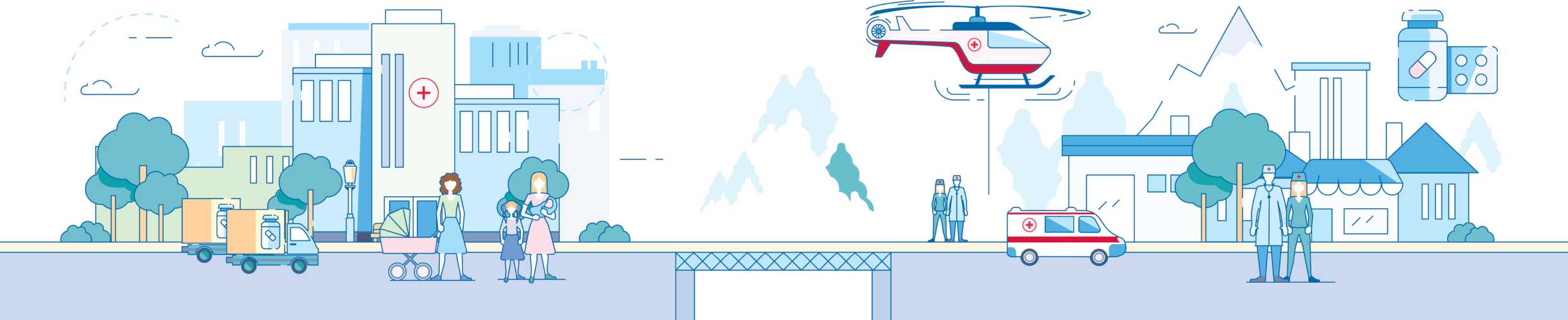 Верхнетоемский муниципальный район – курс на развитие»
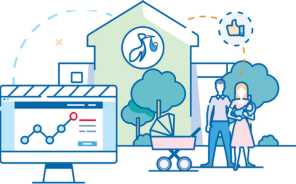 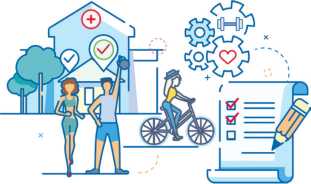 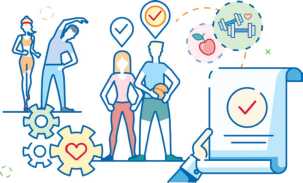 Верхнетоемский муниципальный район – курс на развитие»
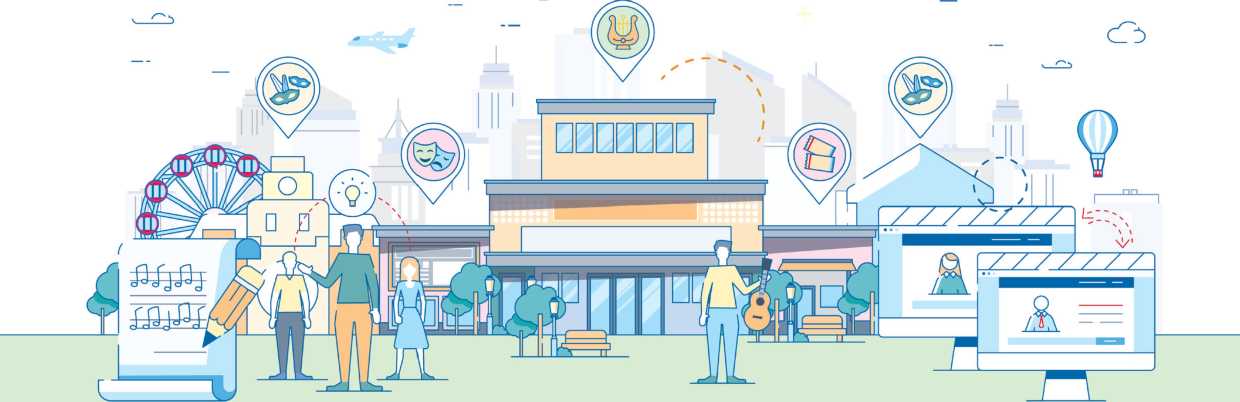 Верхнетоемский муниципальный район – курс на развитие»
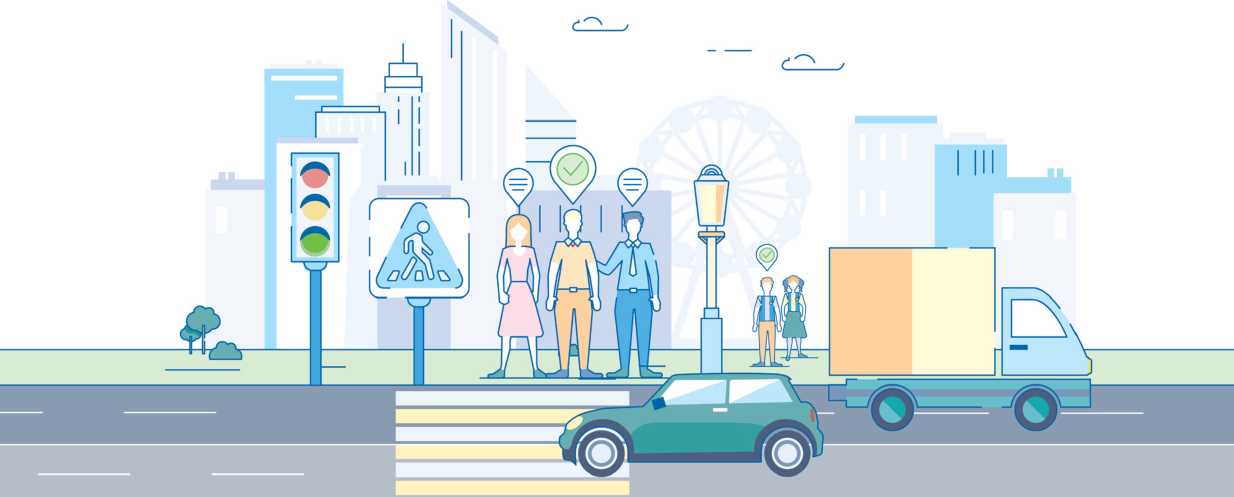 Верхнетоемский муниципальный район – курс на развитие»
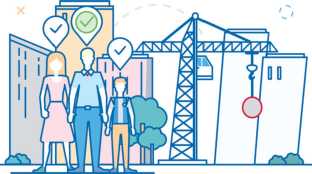 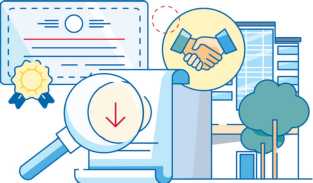 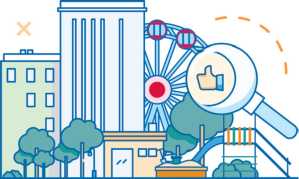 Верхнетоемский муниципальный район – курс на развитие»
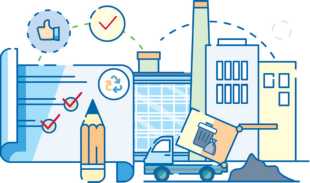 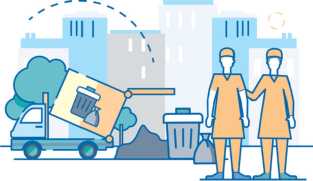 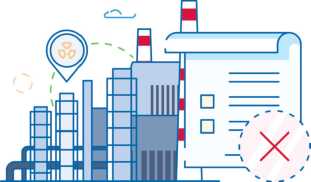 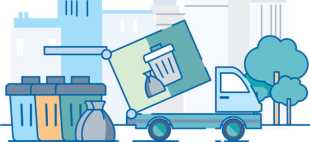 Верхнетоемский муниципальный район – курс на развитие»
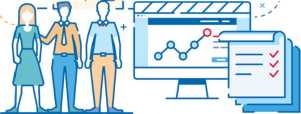 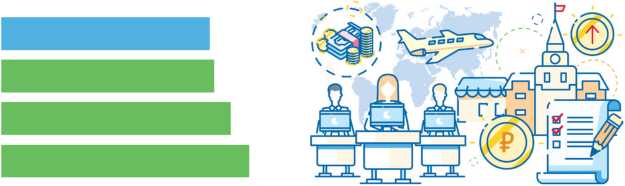 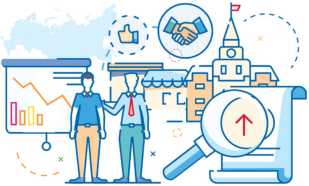 Верхнетоемский муниципальный район – курс на развитие»
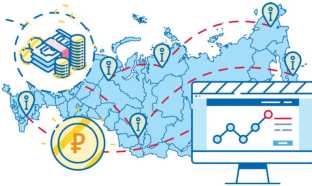 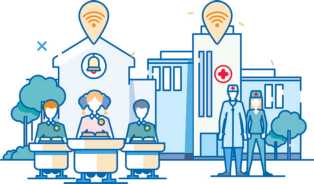 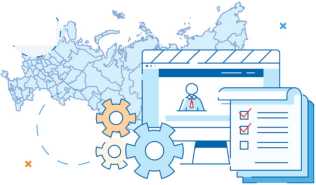 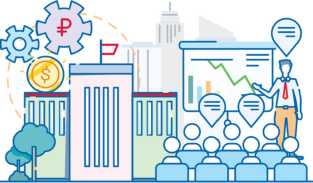 Верхнетоемский муниципальный район – курс на развитие»
Благодарим за просмотр!
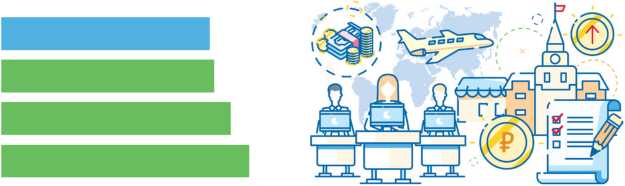 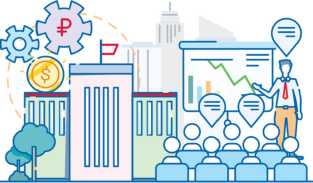 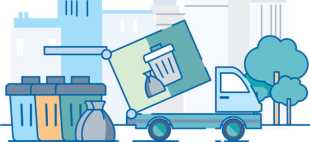 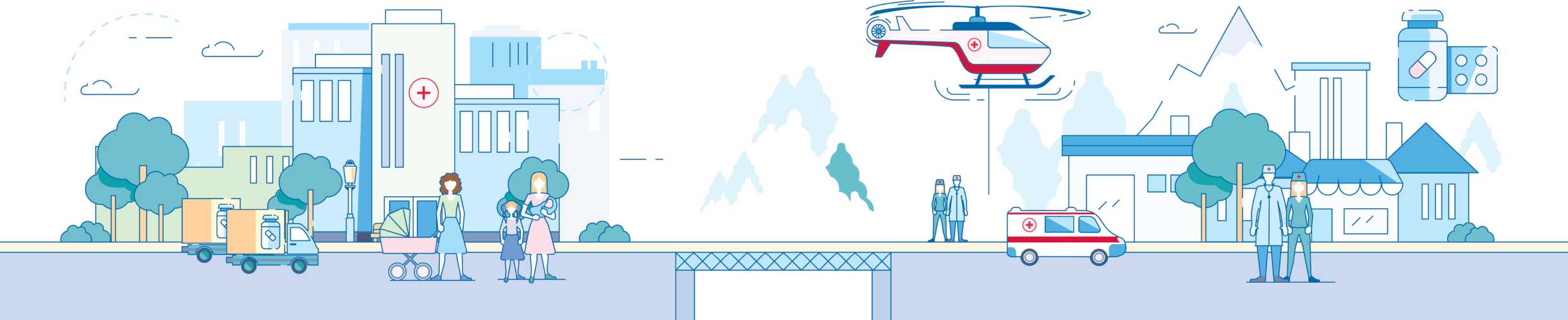 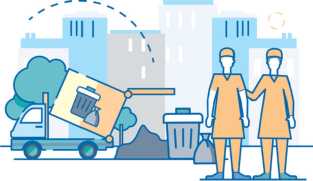